University of Pittsburgh Library System (ULS)
Faculty Senate Library Committee Meeting
October 4, 2018
Kornelia Tancheva
Libraries Within the ULS
Hillman
Fine Arts
Music
Center for American Music
Engineering
Chemistry
Langley
Regional campuses
Titusville
Johnstown
Bradford
Greensburg
ULS in numbers (FY’17)
Collections
6,585,808 volumes (includes e-books, e-journals)
Print book titles 4,836,017  (titles)
E-books 1,305,441
Print serials: 109,160
E-journals: 228,331
Databases:   571

Use of Collections
Physical circulation:  81,654 (50% decrease)
Full text article downloads:  5,585,713 (decrease)
Database searches: 4,834,860 (increase)
More Numbers
Visitors
1,907,512
Services
Reference 18,882 (50% decrease)
Instruction sessions: 994 (increase)
Number of participants in instruction sessions: 20,710 (increase)
ILL Borrowing: 39,197
Services Highlights: Undergraduates
Introduction to the Arts and Sciences (FP0001)
pre-class tutorial
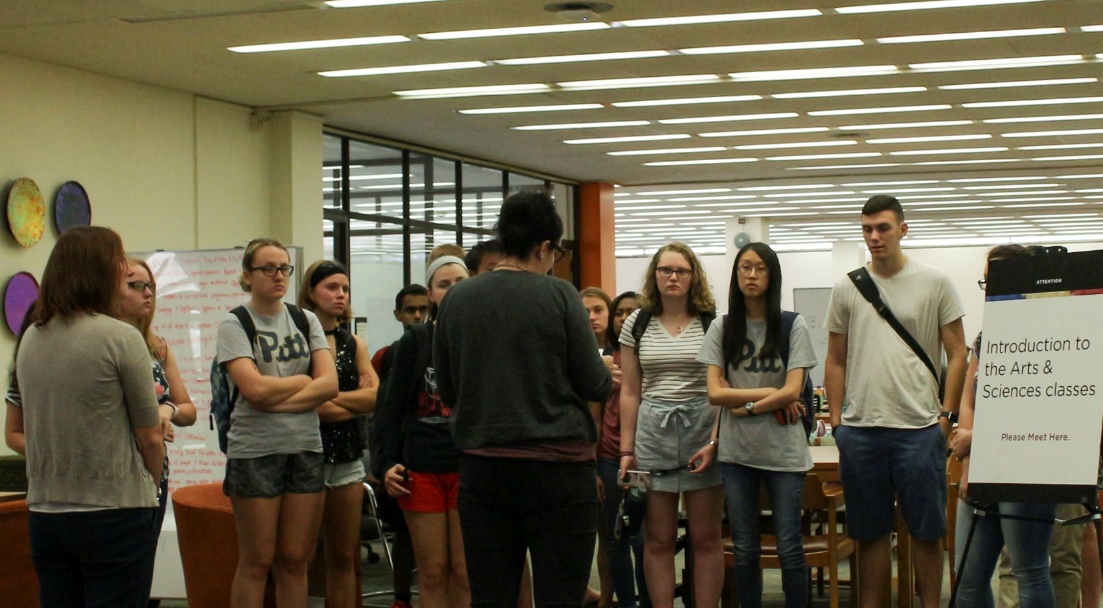 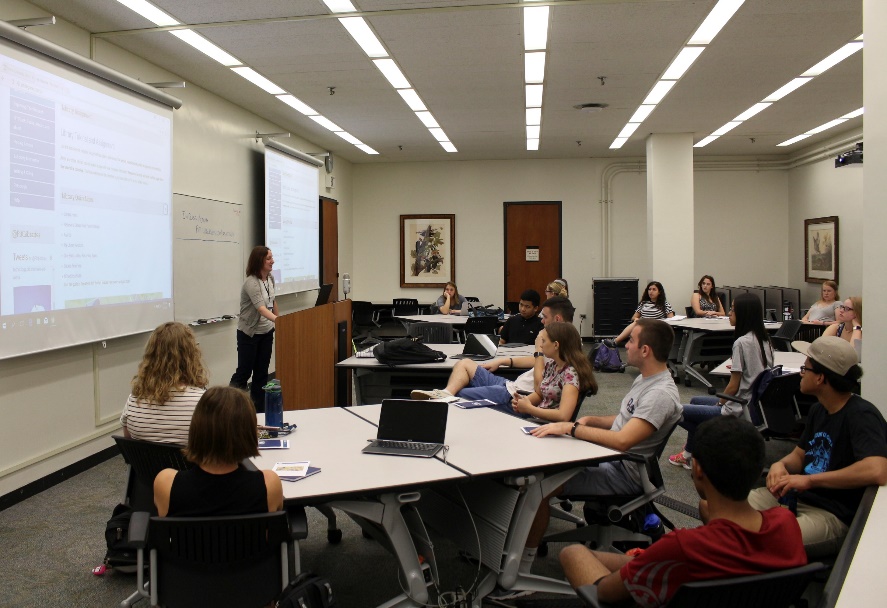 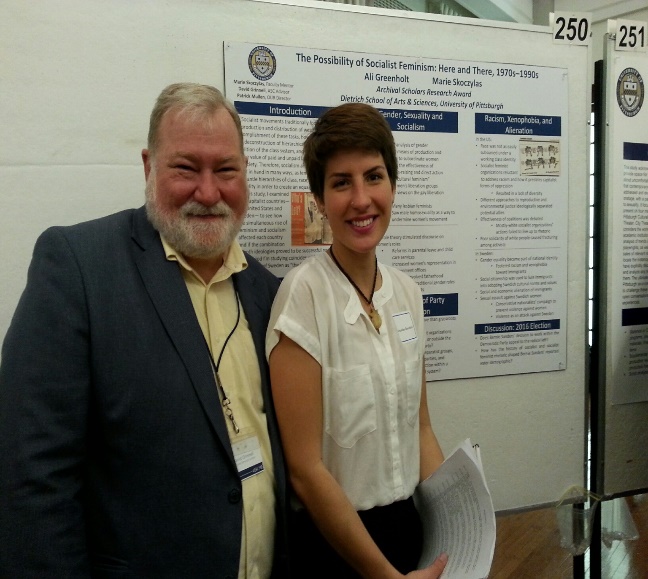 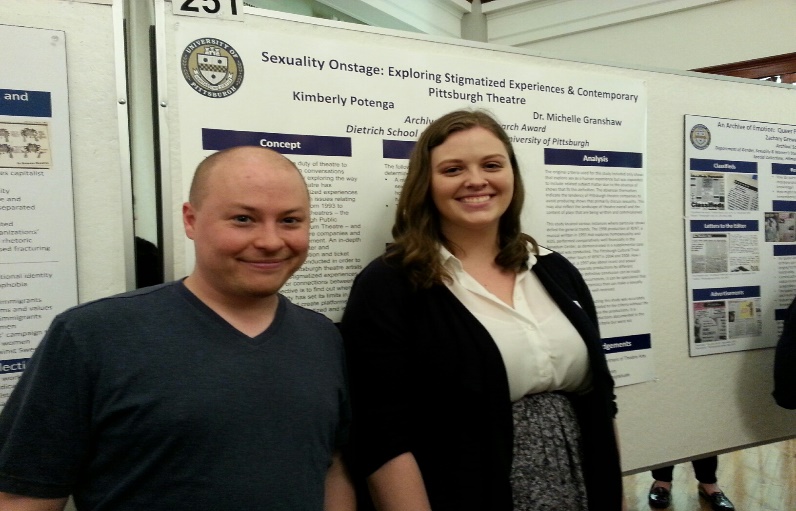 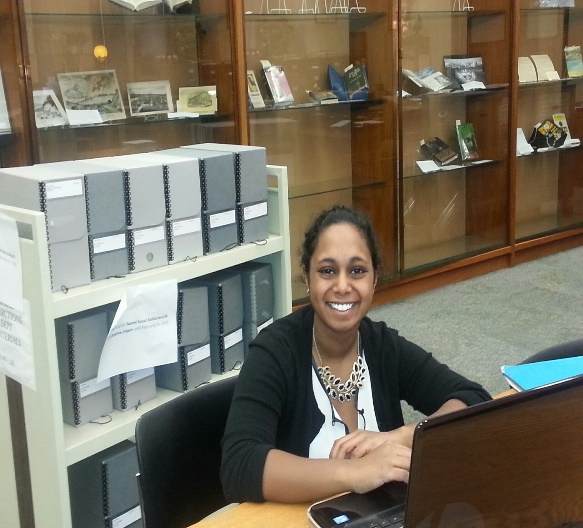 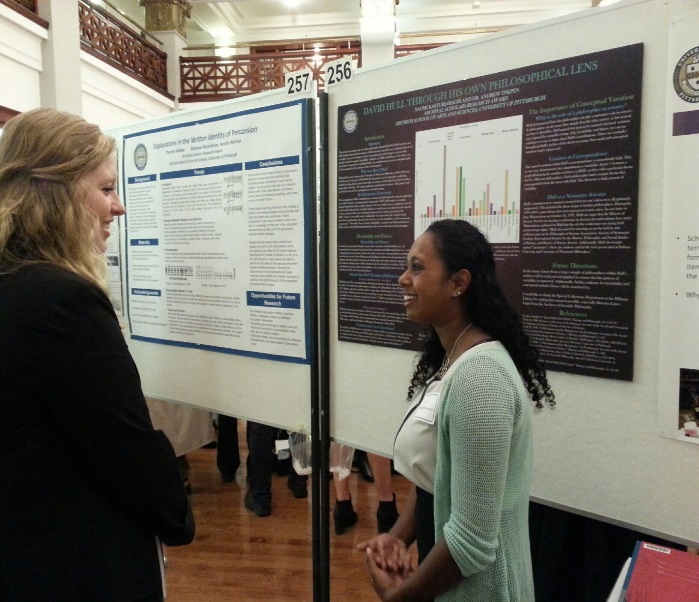 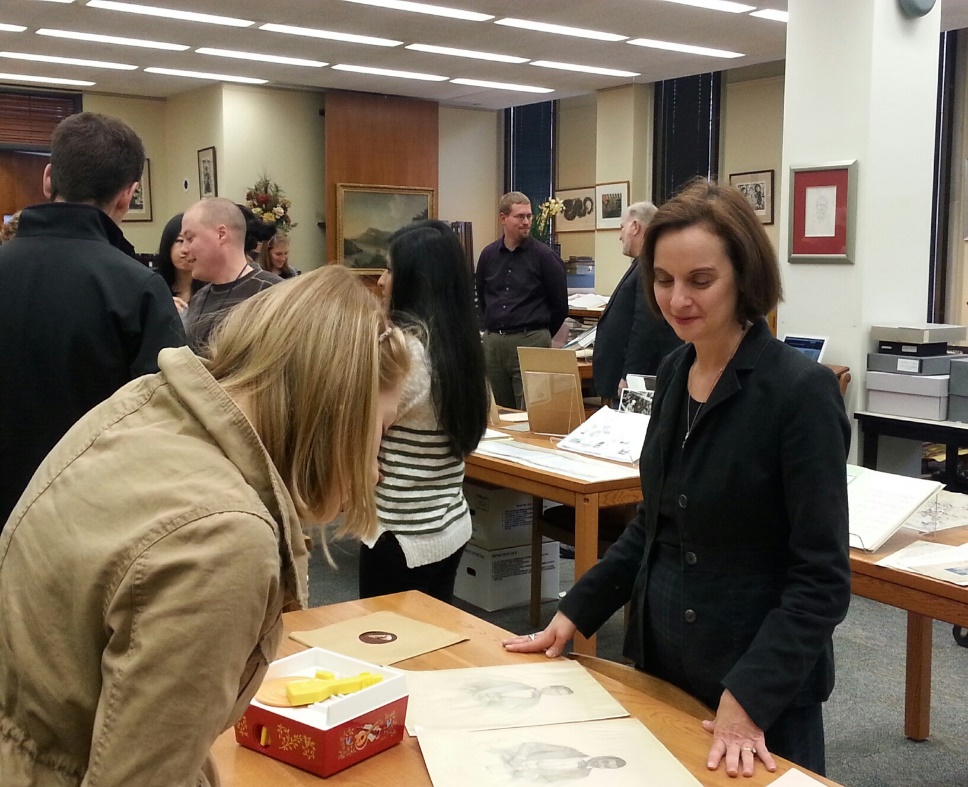 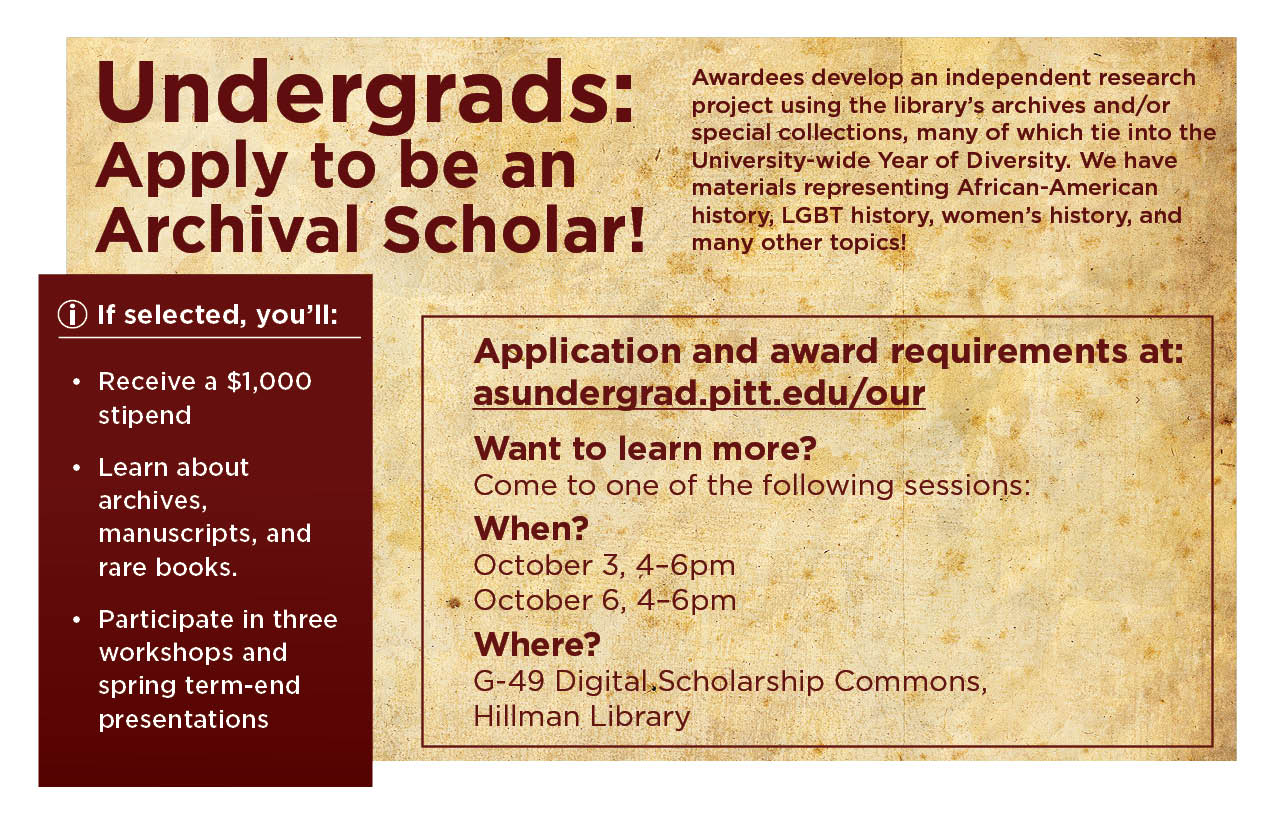 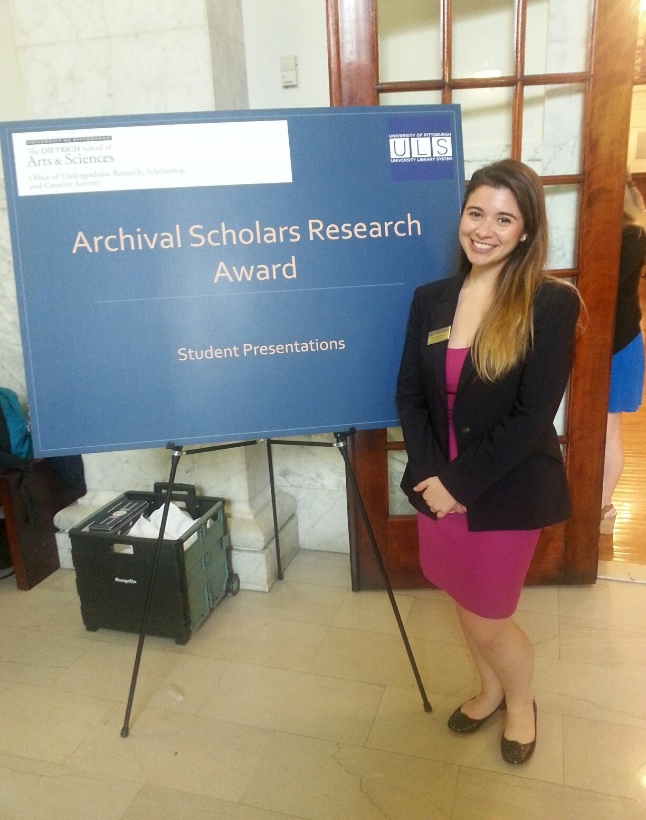 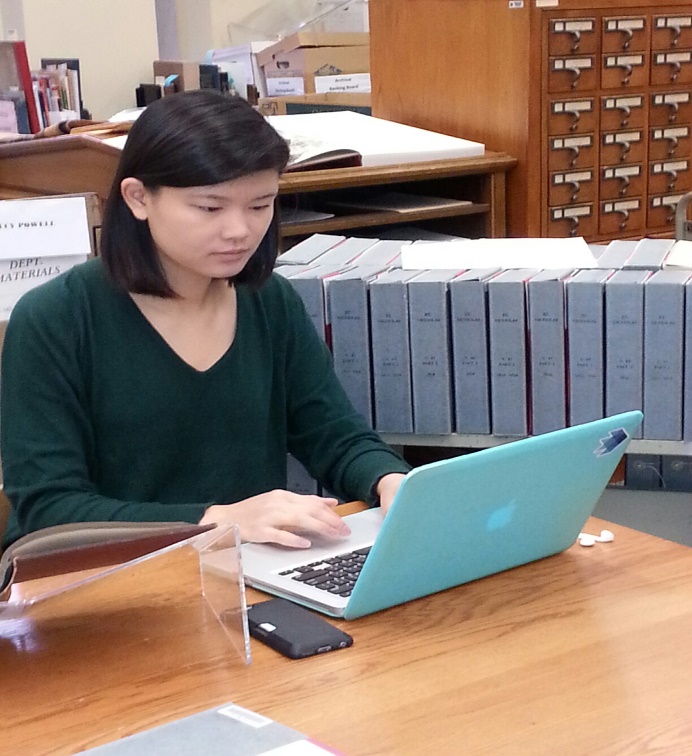 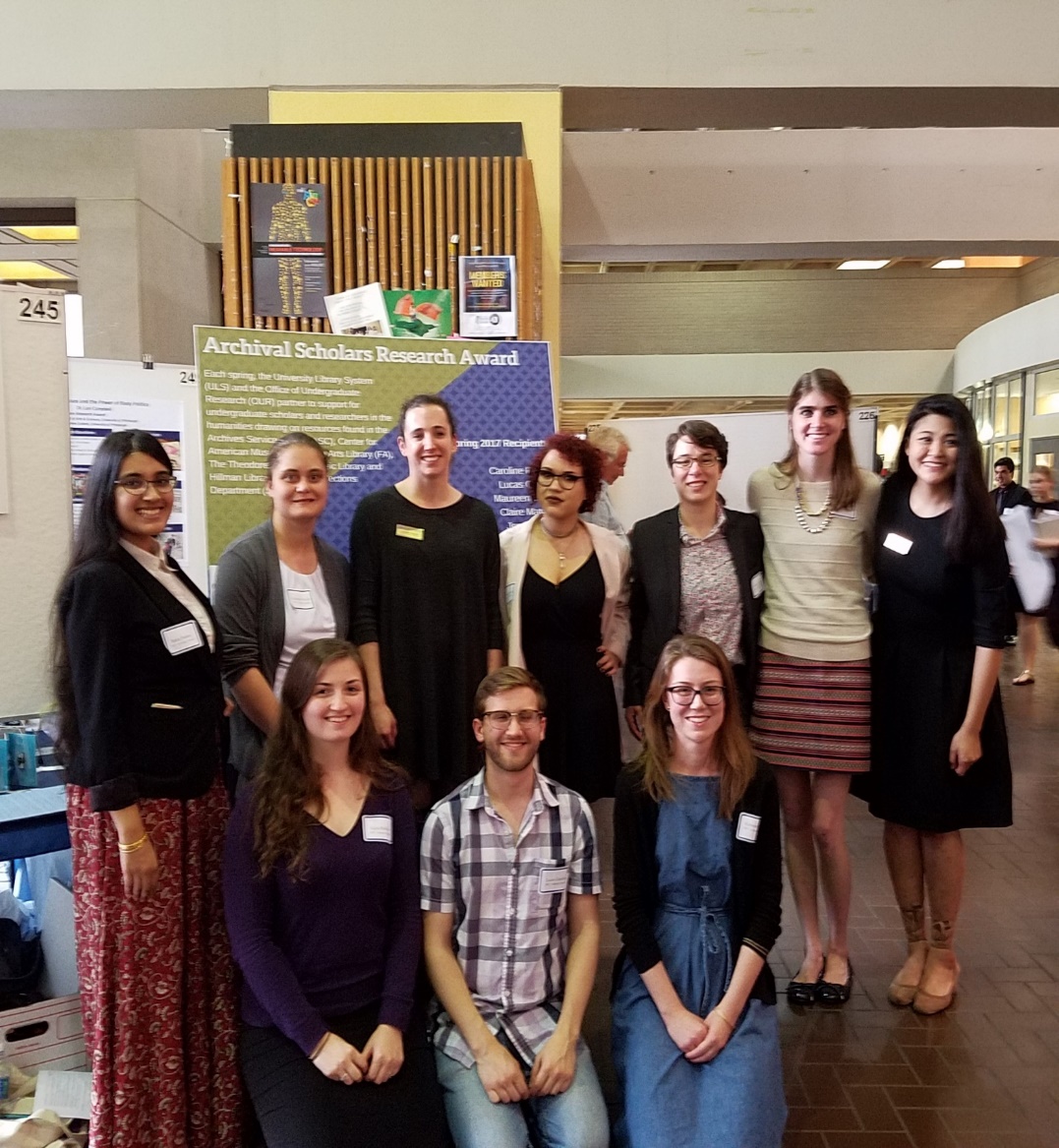 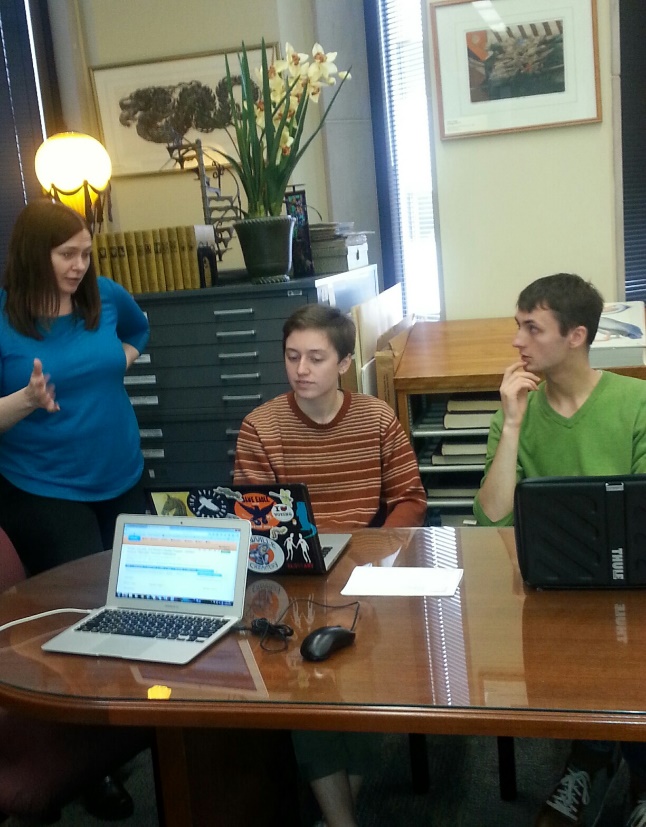 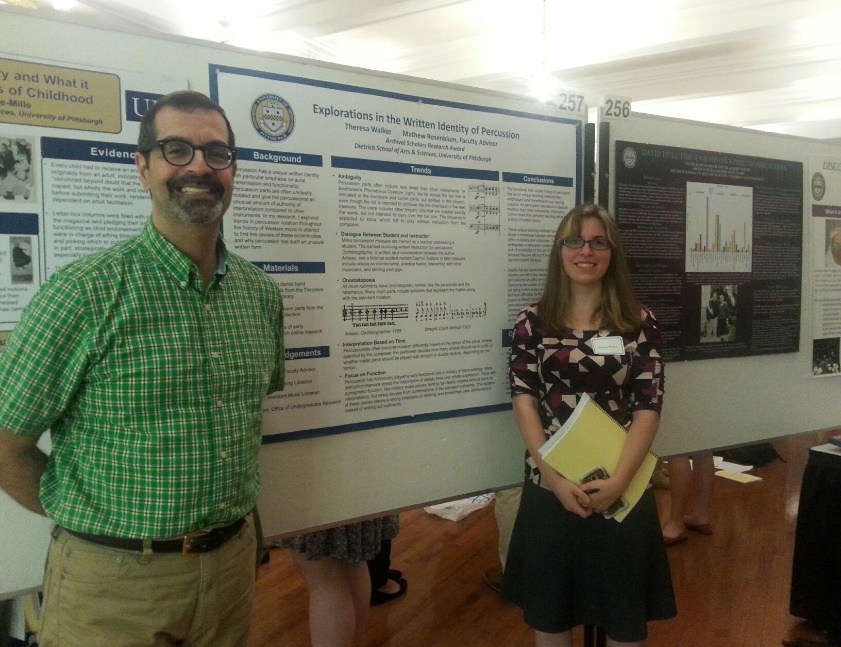 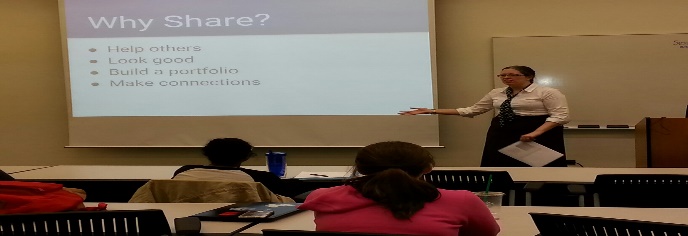 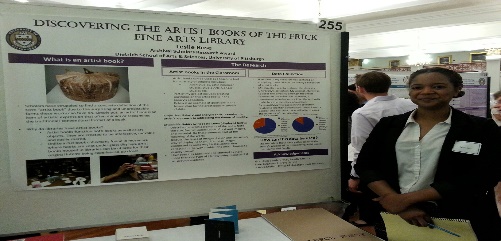 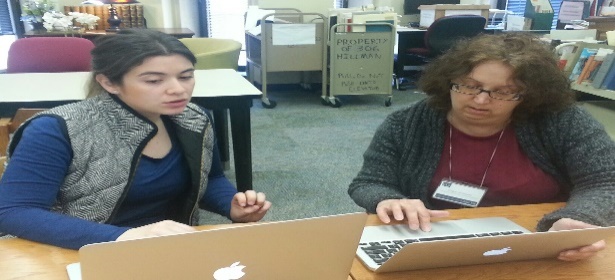 Services Highlights: All Users
Liaison program
“Your Librarian”
Personalized Service
Collaborate with functional experts
GIS
Digital Scholarship
Data Management
Metadata
Bibliometrics
Copyright
Scholarly Communication
Referrals
Services Highlights: Research (Faculty, Graduate Students, Undergrads)
Data Management
Planning, describing and documenting, organization, naming, formats, sharing
Data Management Committee
Digital Scholarship
Acquisition and management of digital information; digital tools and methods for content exploration, visualization, and analysis; digital-platform sharing
Consultations and partnerships; training and events; specialized spaces and labs; on- and off-campus coordination
ORCID
https://orcid.pitt.edu
Metadata
Bibliometrics
LibGuide
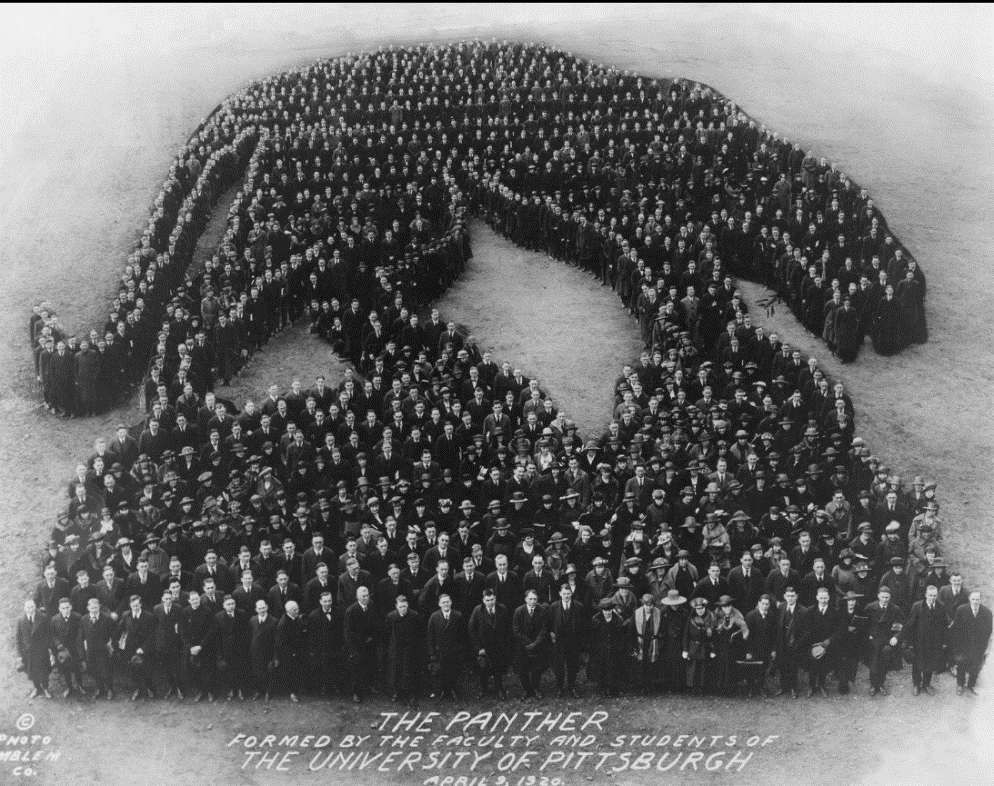 Areas of Strategic ImportanceArchives and Special Collections
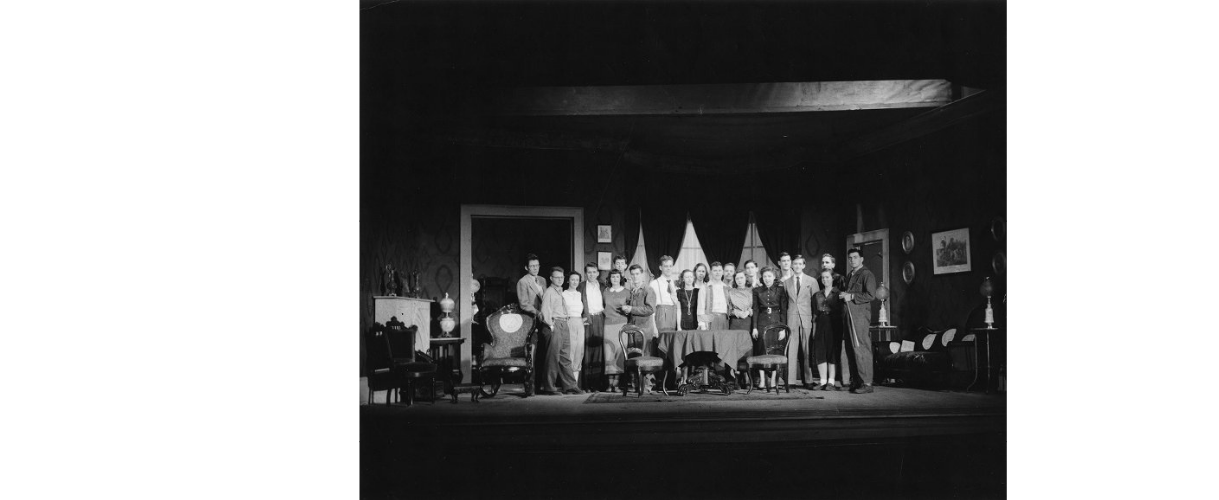 Urban Planning
Children’s Literature
History of Books & Printing
Philosophy of Science
Theater and Performing Arts
University History
Labor Movement
Environmentalism 
Political Papers and Activism
Medical Innovation
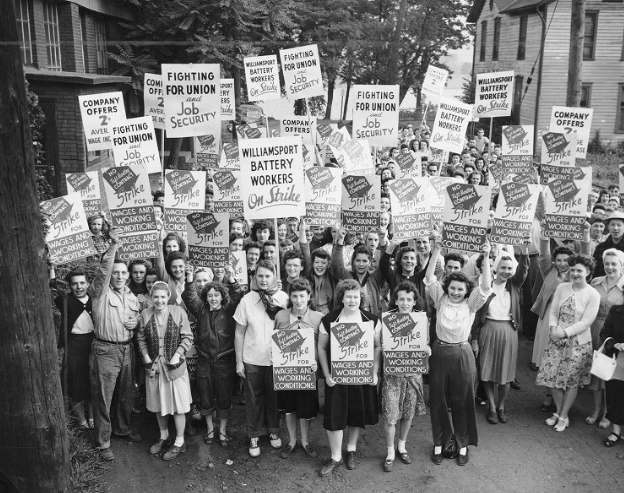 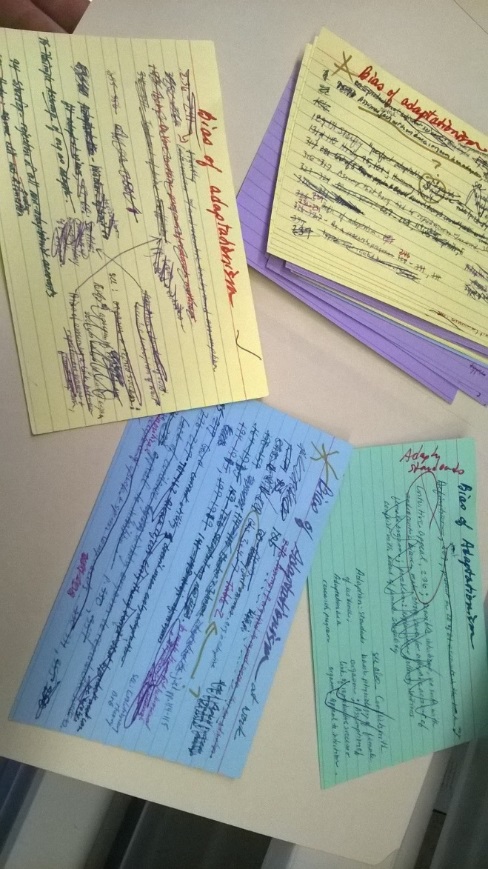 New Archival and Manuscript Collections
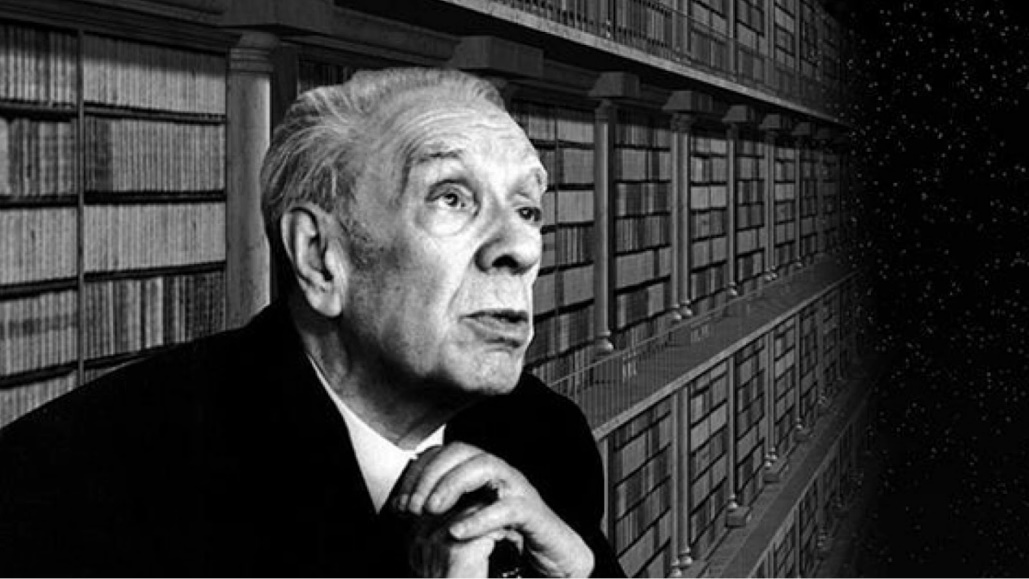 Borges manuscript notebook
Erma D’Ascenzio (first female on City Council)
Edward Gurjuoy (noted Pitt physicist) 
Adolf Grunbaum (noted Pitt philosopher)
Nuel Belnap (noted Pitt philosopher)
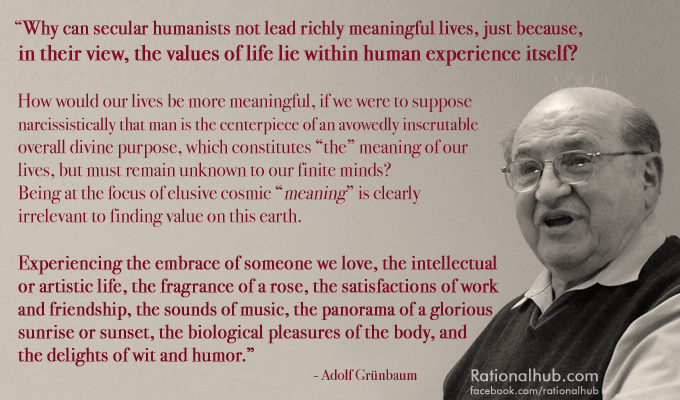 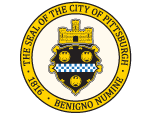 Historic Pittsburgh
historicpittsburgh.org
Areas of Strategic Importance
People Expertise
Special Collections
Research Support
Digital Scholarship
Community Engagement
Open Access
OA Journal Publishing Program: http://library.pitt.edu/publications 
OA repositories
D-Scholarship@Pitt http://d-scholarship.pitt.edu 
Archive of European Integration http://aei.pitt.edu
philsci-archive http://philsci-archive.pitt.edu
Grants and fundraising
Building Updates
Hillman renovation
Thomas Blvd. high-bay storage
Langley renovation
Titusville campus
Thank You
Questions?